Provenance Tool Suite
Trung Dong Huynh
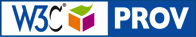 Language Supports
Provenance Toolbox (Java)https://github.com/lucmoreau/ProvToolbox

ProvPy (Python)> pip install prov

ProvJS (Javascript)https://bitbucket.org/provenance/provjs/
Demo: Article Provenance Example(in Python)https://github.com/trungdong/notebooks
Primer Example
PROV Model Primer:http://www.w3.org/TR/prov-primer/

Primer in Python:https://github.com/trungdong/prov/blob/master/prov/tests/examples.py

Primer in JavaScript:https://bitbucket.org/provenance/provjs
Services
ProvTranslator: converts between PROV-N, PROV-XML, Turtle (PROV-O), PROV-JSON, and SVG (REST API).
ProvValidator: validates provenance documents against PROV Constraints (REST API).
ProvStore: A repository for provenance documents (REST API)
PROV-N online editor